Figure 1. Color-coded group statistical maps of BOLD signal increase for task versus baseline. In this map, for each ...
Cereb Cortex, Volume 15, Issue 2, February 2005, Pages 221–228, https://doi.org/10.1093/cercor/bhh124
The content of this slide may be subject to copyright: please see the slide notes for details.
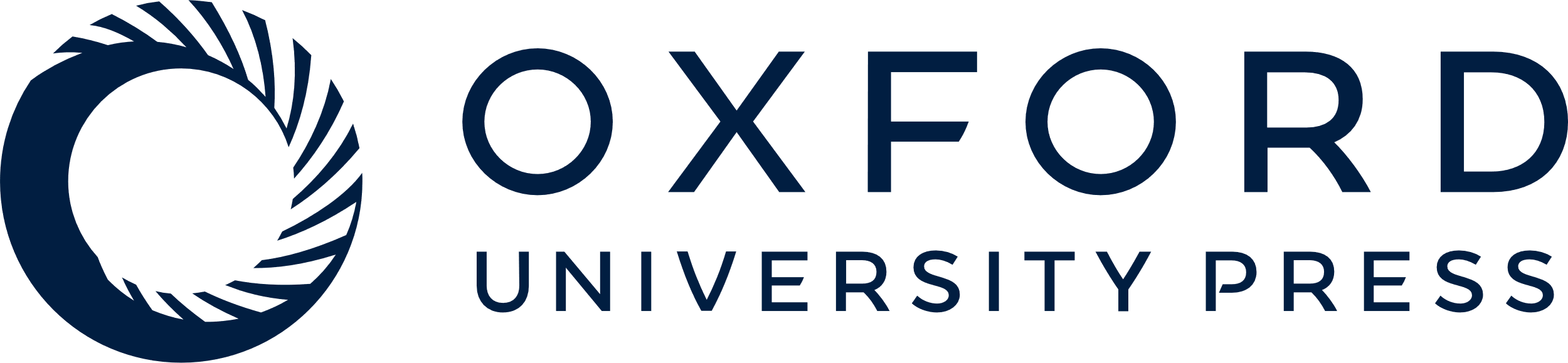 [Speaker Notes: Figure 1. Color-coded group statistical maps of BOLD signal increase for task versus baseline. In this map, for each significantly activated (P < 0.001, corrected) voxel, the relative contribution (RC) of each condition is visualized with a red-yellow-green pseudocolour scale. An RC value of 1 (red) indicates that a voxel is solely responding during the Imagery condition, whereas an RC value of −1 (green) indicates that a voxel is solely responding during the Perception condition. An RC value of 0 (yellow) indicates that a voxel is responding during both the conditions. The maps are superimposed on a Talairach-normalized unfolded brain. From left to right: unfolded left hemisphere (frontal cortex at the left and occipital cortex at the right) and unfolded right hemisphere (frontal cortex at the right and occipital cortex at the left).


Unless provided in the caption above, the following copyright applies to the content of this slide: Cerebral Cortex V 15 N 2 © Oxford University Press 2005; all rights reserved]